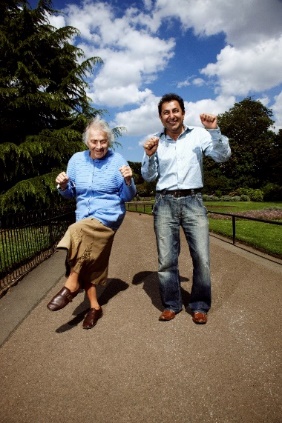 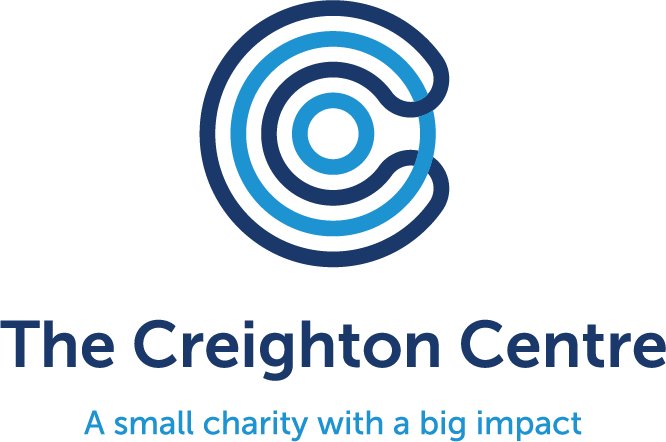 The Creighton Centre
Volunteer Opportunities
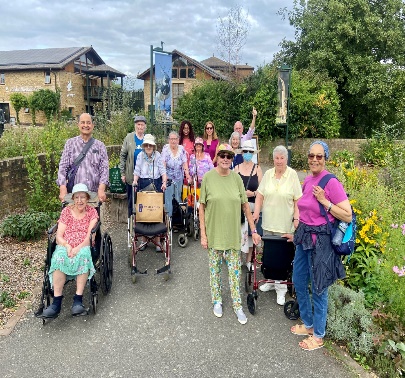 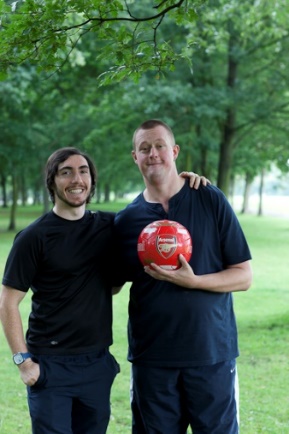 The Creighton Centre 378 Lillie Rd. London SW6 7PH T: 020 7385 9689 | info@creightoncentre.org  | creightoncentre.org
Bishop Creighton House Settlement operating as The Creighton Centre Registered Charity in England No.1059084 Company Limited by Guarantee No.3217598 VAT No.782 5903 03